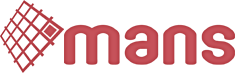 Mikro-makro nivo autoputa(utrošeno/javni dug)
Mila Kasalica, 
Podgorica, 8.4.2019. godine
Uvodne napomene
Podaci, tokovi dokumentacije i novca, kao i relevantnih izvještaja su vlasništvo poreskih obveznika; 
Razvojno- fokusirana zajednica ne može izaći na obalu ozbiljne ekonomske zajednice odgovornih životnih egzistencija, ako nas vodi otklon od javnog razmjenjivanja dilema, grešaka, nedoumica; 
Kontinuirana kampanja o izvještavanju o ovom projektu treba da nadjača tajnovitost;
Uvodne napomene - nast
Kompleksnost ovog projekta upućuje na relevantnost svake brojke;
FIN ugovorni okvir:
NO.PBC (2014) 31 (325)- Ugovor o preferencijalnom zajmu (30.10.2014)

$941,991,500=€809,577,356.14 (premabula i član 1 Ugovora)

Član 2.5 Ugovora: robe, tehnologije i usluge iz Kine obavezujuće;
Član 5.3 Ugovora: pravno obavezujuće zaokružuje ukupnu obligaciju države CG;
Član 6.10 Ugovora: nekomparabilnost sa bilo kojim drugim povjeriocem (rizik već ukalkulisan u kamatu);
Član 7.2 – (7) Događaji koji unaprijed definišu situacije u kojima će kreditor biti u mogućnosti da traži punu otplatu zajma bez najave (rizik koji se dnevno mora pratiti); 
(trigger) Nesposobnost da se ispuni obaveza prema bilo kojem drugom povjeriocu; => naša dugoročna obaveza;
Član 8.1 Ugovora–  odustajanje od imuniteta na suverenitet imovine (osim vojnih i diplomatskih predstavništava), uz krajnji rizik arbitraže CIETAC  (visoko osjetljiva situacija);
Controlling
Tri toka dokumentacije su ključna: 
Tok eksporijacije / izdataka iz ekonomske klasifikacije 4199, a na šta je utrošeno po pregledima (2016-2017) cca €5 mil;
Tok građevinske dokumentacije; 
Tok finansijske dokumentacije (Monteput);

Ko je odgovoran za ukrštanje?
Controlling  obuhvata dokumentaciono-finansijsku transparentnost internog i eksternog karaktera;
Internog, unutar različitih donosioca odluka različitih administrativnih i činovničkih interesa,;
Eksternog, prema građankama i građanima Crne Gore, a sa misijom kontinuiranog uvjeravanja da je sve pod kontrolom, i u korist ekonomskog razvoja zemlje;
Mikro nivo utrošenog
Projekat klasifikacije 764;
Izvještaji DRI od 2014-2017 (kapitalni budžet);
DRI 2016 - prvi finansijski pregled (str. 79-83);
DRI 2017 – pregled avansa i 15 privremenih situacija (bez priv.sit.1) (str. 50-52);
Standard objelodanjivanja da bude neupitnog kvaliteta;
Mikro nivo izvršenog - nast
Makro nivo – javni dug
Izloženost valutnom riziku raste
Makro nivo – javni dug
Makro nivo – javni dug/ RECAP
Tabela ne pali “crvene lampice”; 
Crna Gora je zemlja u razvoju; dok god redovno plaćamokamatu, nedostajuću akumulaciju domaćeg tržišta podmirivaćemo kreditima za infrastrukturne projekte;
Podatak o javnom dugu je ključna i inicijalna cifra za ekonomsku politiku narednih desetljeća;
Ovaj podatak mora biti provjeriv i uvezan od različitih donosioca odluka;

ZATO
Monteput, Plan rada za 2019. godinu, “kreditno zaduženje” (€31,6 m) nije prihod/ rashod kompanije? 
DRI 2017- nema pregleda garancija? (str. 61)/ kvalitet?
Pregledom tri baze podataka: izvještaja o javnom dugu, DRI izvještaja i revizorskih izvještaja IRF-a
kredita i/ili garancije za Abu Dabu Fond nema???

Naš javni dug mora da bude besprijekorno neupitna brojka
Završni osvrt
Pitanja bez odgovora:
Da li se radi mirko/ makro-provjera tokova dokumentacije i novca za ukupan broj kompanija- podugovarača (79?); ako se radi, kada će biti javno dostupno?
Da li se konsolidovano provjeravaju dokumenta/ brojke?
Ako Monteput uparuje i uvezuje tokove dokumenata i tokove novca, da li se ova ključna pozadinska aktivnost, izvršava na kvartalnom ili godišnjem nivou?
Da li država u ime nas, poreskih obveznika, planira da angažuje spoljnju reviziju rada poslovne jedinice, koju je angažovala da upravlja projektom izgradnje dionice autoputa?
Zašto nigdje ne postoji javni podatak o tome koliko je markica u poreskom sistemu izdato, uz koju vrijednost?
Da li se uparuju vrijednosti pojedinačnih faktura/ carinskih deklaracija/ poreskih markica sa konkretnom finansijskom dokumentacijom preduzeća, koja rade sa kineskim izvođačem radova?

Zaključna poruka:
 Ekonomske pohare se prežive; već imamo previše iskustva nakon trodecenijske ekonomske politike bez inkluzivnosti; 
Međutim, to i dalje ne smanjuje suštinu “kopanja”: zašto su odgovori na ova pitanja važni?
PDV je ulazni; međutim akcize na gorivo i ostalu robu, kao i porezi i doprinosi za zarade, odnosno korišćenje kamena (donacija) nemaju finansijski podatak, zašto?
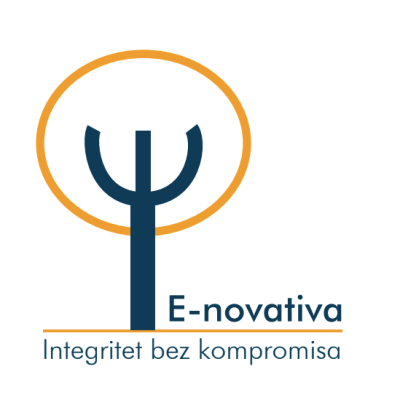 mila.kasalica@gmail.com
Hvala